MINIMASI SEBAGAI DASAR PENGOLAHAN SAMPAH
PERTEMUAN 6
MINIMASI SAMPAH
OECD (2000)
UNEP DAN ISWA (2002)
Suatu kegiatan pencegahan dan pengurangan pada bahan untuk meningkatkan kualitas dari limbah akhir yang dihasilkan dari berbagai proses yang berlangsung sampai dengan tempat pembuangan akhir.
Suatu gambaran mengenai pengurangan limbah yang dibuang ke tempat pembuangan akhir, dan termasuk pengurangan bahan baku serta daur ulang limbah.
PENDEKATAN PENGENDALIAN LIMBAH
Pendekatan Proaktif
Pemakaian kembali bahan yang tercecer yang masih bisa dimanfaatkan pengganti bahan baku, fluida,dan energi.
 Pemodifikasian proses bahkan kalau perlu penggantian proses dan teknologi yang digunakan agar emisi atau efluen yang dihasilkan seminimal mungkin dengan tingkat bahaya serendah mungkin.
Upaya agar dalam proses penggunaan bahan dihasilkan limbah yang seminimal mungkin, dengan tingkat bahaya yang serendah mungkin;
Dikenal dengan proses bersih atau teknologi bersih.
Konsepnya meliputi pengaturan yang lebih baik dalam manajemen penggunaan bahan baku, fluida, dan energi yang digunakan .
PENDEKATAN PENGENDALIAN LIMBAH
Pendekatan Reaktif
Penanganan limbah yang dilakukan setelah limbah tersebut terbentuk.
Dikenal dengan pendekatan end-of-pipe. 
Konsep ini mengendalkan  pada teknologi pengolahan dan lahan pengurukan limbah agar emisi dan residu yang dihasilkan aman dilepas kembali ke lingkungan. 
Konsep pengendalian limbah secara reaktif kemudian diperbaiki melalui kegiatan pemanfaatan kembali residu atau limbah secara langsung (reuse), dan atau melalui proses terlebih
dahulu sebelum dilakukan pemanfaatan (recycle) terhadap limbah tersebut.
PENDEKATAN PENGENDALIAN LIMBAH
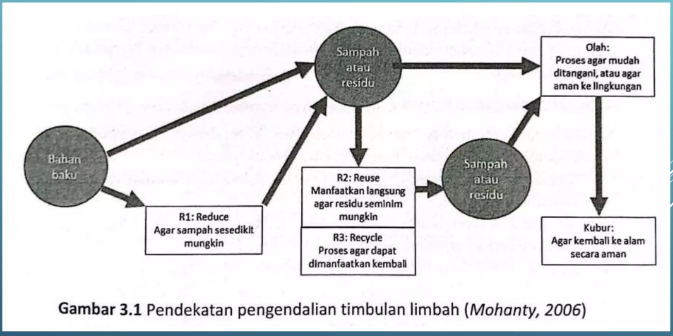 HIERARKI PENANGANAN LIMBAH
REDUCE
     Pembatasan; mengupayakan agar limbah yang dihasilkan sesedikit mungkin,
REUSE
     (Guna-ulang); bila limbah terbentuk, maka upayakan limbah memanfaatkan limbah tersebut secara langsung,
RECYCLE
     (Daur-ulang); residu atau limbah yang tersisa tidak dapat dimanfaatkan secara langsung, kemudian diproses atau diolah untuk dapat dimanfaatkan, baik sebagai bahan baku , maupun sebagai sumber energi.
TREATMENT
      (olah); residu yang dihasilkan atau yang tidak dapat dimanfaatkan kemudian diolah, agar memudahkan penanganan berikutnya, atau agar aman dilepas ke lingkungan,
DISPOSE
      (singkir); residu atau limbah yang tidak dapat diolah perlu di lepas ke lingkungan secara aman, melalui rekayasa yang baik dan aman seperti menyingkirkan pada sebuah lahan-uruk yang dirancang dan disiapkan secara baik.
 REMEDIASI
     Media lingkungan(khususnya media air dan tanah) yang sudah tercemar alkibat limbah yang tidak dikelola dengan   
     baik , perlu direhabilitasi atau diperbaiki melalui rekayasa bioremediasi.
ZERO WASTE
Kegiatan tanpa limbah (Zero waste)

Gagasan ini bertolak dari pemikiran bahwa limbah bisa dikurangi, dimanfaatkan kembali dan dapat didaur-ulang, sehingga tidak akan dihasilkan residu dari kegiatan tersebut. 
Gerakan ini ditonjolkan sebagai semangat dalam pengendalian pencemaaran limbah, agar semua kegiatan manusia hendaknya berupaya meminimalkan terbentuknya limbah atau meminimalkan tingkat bahaya dari limbah , bahkan kalau memungkinkan ditiadakan.

Masyarakat berwawasan daur ulang

Pendekatan 3R (REDUSE, REUSE, dan RECYCLE)  adalah upaya minimasi atau pengurangan sampah. 
Upaya pengolahan dan pemusnahan sampah bertujuan untuk mengurangi dampak negatif terhadap lingkungan bila residu dilepas ke lingkungan. Penyingkiran limbah bertujuan mengurangi volume dan bahayanya.
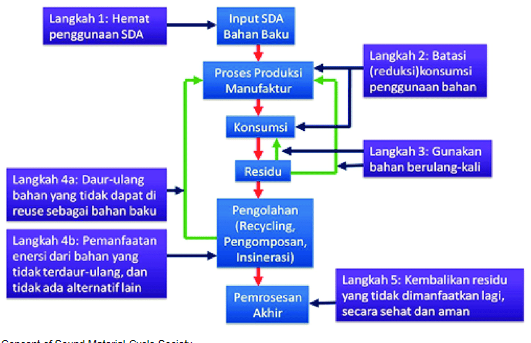 Konsep Sound Material-Cycle Society (Tanaka, 2008)
PENGELOLAAN SAMPAH VERSI UU-18/2018
PENGURANGAN SAMPAH (WASTE MINIMIZATION)
     Menekankan bahwa priotas utama yang harus dilakukan oleh semua pihak adalah bagaimana mengurangi sampah semaksimal mungkin. 
     Pengurangan sampah melalui 3-R menurut UU-18/2018
    pembatasan (reduce); mengupayakan agar sampah yang dihasilkan sesedikit mungkin,
    guna-ulang (reuse); bila sampah terbentuk, maka upayakan memanfaatkannya secara langsung
daur ulang (recycle) ; residu yang tersisa atau tidak dapat dimanfaatkan secara langsung, kemudian diproses         atau diolah untuk dimanfaatkan sebagai bahan baku atau sumber energi.
PENANGANAN SAMPAH (WASTE HANDLING)
      Pewadahan (storage)
       menyiapkan wadah yang sesuai dengan karakter sampah, terutama pemberian warna sesuai dengan peran   
       dan fungsinya,
      Pengumpulan (collection)
        Penanganan sampah dalam bentuk pengambilan dan pemindahan sampah dari sumber sampah ke tempat
        penampungan sementara (TPS) atau TPST
      Pemindahan dan pengangkutan (transfer and transportation)
        Kegiatan penanganan sampah yang membawa sampah dari sumber dan/atau dari TPS atau dari TPST menuju ke TPA. Titik terjadinya pemindahan dari pengumpulan ke pengangkutan disebut pemindahan.
PENGELOLAAN SAMPAH VERSI UU-18/2018
PENGOLAHAN
      Kegiatan yang dilakukan untuk mengubah/mentransformasi karakteristik, komposisi, dan jumlah sampahagar lebih mudah ditangani, atau lebih aman bilamana dikembalikan ke lingkungan.
 
PEMROSESAN AKHIR
      Kegiatan akhir yang dilakukan dalam bentuk pengembalian sampah dan/atau residu hasil pengolahan sebelumnya ke media lingkungan secara aman.
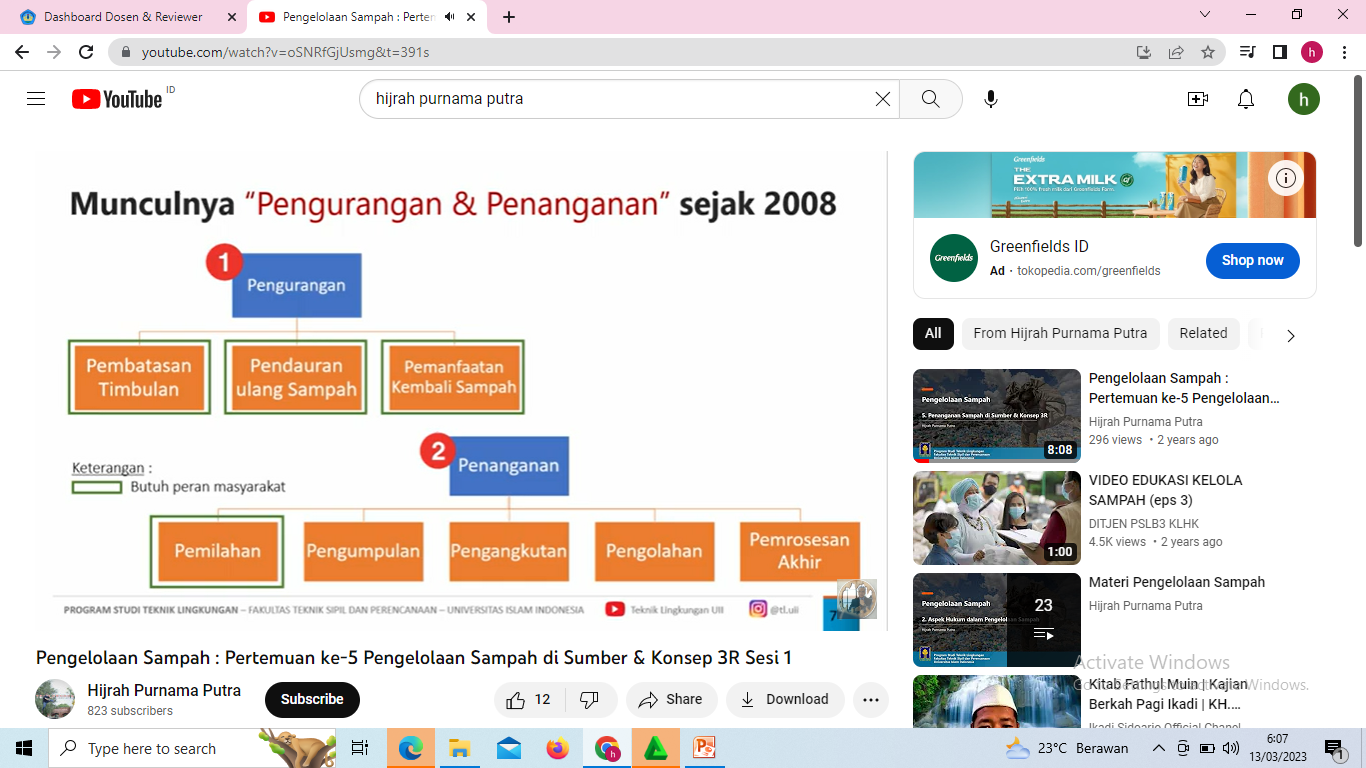 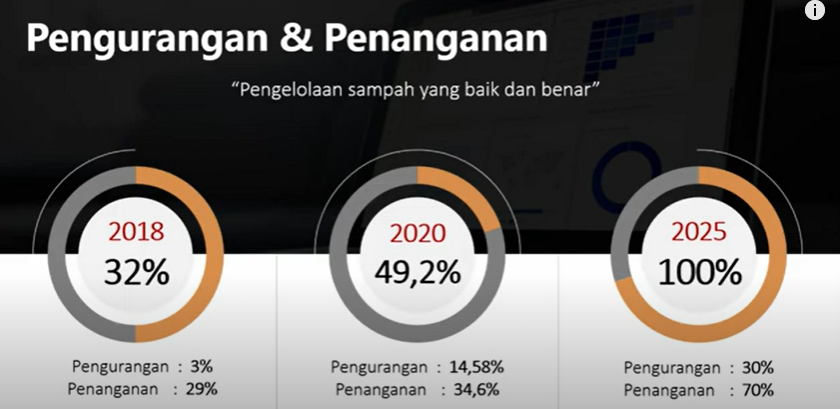 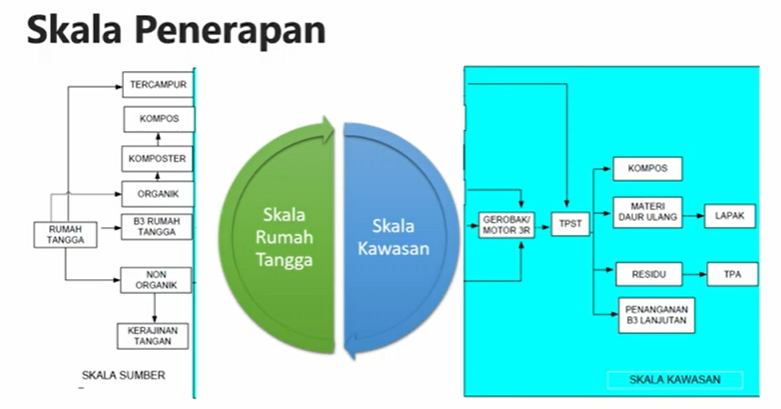 PEMANGKU KEPENTINGAN (STAKEHOLDER) DALAM 3-R VERSI JEPANG
MASYARAKAT PENGHASIL SAMPAH
      Mempunyai peran dalam memahami dampak akibat sampah yang dihasilkan, mempertimbangkan pola daur hidup (life cycle), memilih barangdan pelayanan yang berwawasan lingkungan, berpartisipasi aktif dalam pengelolaan sampah, misalnya pemilahan sampah, dan berpartisipasi aktif dalam penerapan pengelolaan sampah berbasis 3R.
LSM
      Mempromosikan kegiatan-kegiatan positif 3-R dalam level masyarakat, mempromosikan peningkatan kesadaran, melakukan training dan sosialisasi, memantau upaya-upaya yang dilakukan oleh kegiatan bisnis dan pemerintah, dan memeberikan masukan kebijakan yang sesuai.
PIHAK SWASTA
      Berperan menyiapkan barang dan jasa yang berwawasan lingkungan, melakukan kegiatan take-back , guna ulang dan daur ulang terhadap barang pasca produk, mengelola limbah seacra berwawasan lingkungan, mengembangkan sistem pengelolaan lingkungan, memberikan infromasi yang jujur kepada konsumen melalui label dan laporan.
  PEMERINTAH DAERAH
      Berperan untuk memastikan diterapkannya peraturan dan panduan, menyiapkan rencana tindak, mendorong green purchasing dan peningkatan pemahaman masyarakat, menajmin masyarakat untuk berpartisipasi dalam proses pengambilan keputusan, bertindak sebagai fasilitator dalam kegiatan 3R dan pihak bisnis, bertindak sebagai koordinator dalam pengembangan wawasan masyarakat, menyediakan ruang dan kesempatan untuk
PEMANGKU KEPENTINGAN (STAKEHOLDER) DALAM 3-R VERSI JEPANG
saling bertukar barang bekas dan informasi antar stakeholder,dan melaksanakan promosi kerja sama internasional.
PEMERINTAH PUSAT
      Mengembangkan sistem, termasuk aspek legal yang dibutuhkan, memberikan subsidi dan pengaturan pajak untuk fasilitas, penelitian, dan pengembangan untuk membangun masyarakat yang berwawasan daur-bahan, memberikan dorongan dan informasi bagi warga dan LSM yang akan melaksanakan kegiatan secara sukarela, menyiapkan sarana-prasaranayang dibutuhkan bagi kegiatan stakeholders, dan mempromosikan kerjasama dan dialog internasional terkait dengan kegiatan 3R.
PEMBATASAN (REDUSE)
Di Eropa dan USA, 30% (berat basah) sampah kota merupakan bahan pengemas (packaging). Pengemas makanan merupakan residu paling banyak di tingkat konsumen. 

Berbagai tingkat fungsi pengemasan (Tchobanoglous dkk., 1993)
Produk yang tanpa pengemas sama sekali;
Pengemas level-1 (primary packaging), pengemas yang kontak langsung dengan produk;
Pengemas level-2 (secondary packaging), pengemas yang suplementer dari primary packaging;
Pengemas level-3 (tertiary packaging), pengemas yang dibutuhkan untuk pengiriman.

Dalam konsep reduksi sampah, tingkat pengemasan (Tchobanoglous dkk., 1993)
Tanpa pengemas;
Pengemas minimal;
Pengemas yang bisa dikonsumsi dan digunakan, dan dikembalikan
Pengemas yang bisa di daur-ulang.
PEMBATASAN (REDUSE)
UU-18/2008 menggaris bawahi bahwa pengurangan sampah dilakukan sebelum sampah tersebut terbentuk, misalnya melalui penghematan penggunaan bahan. Kewajiban pengurangan sampah ditujukan bukan saja bagi konsumen, tetapi juga ditujukan pada produsen produk. Di Indonesia, upaya mereduksi sampah masih belum mendapat perhatian yang baik karena dianggap rumit dan tidak menunjukkan hasil yang nyata dalam waktu singkat. 
Upaya mereduksi sampah sebetulnya akan menimbulkan manfaat jangka panjang seperti: 
Mengurangi biaya pengelolaan dan investasi. 
Mengurangi potensi pencemaran air dan tanah. 
Memperpanjang usia TPA. 
Mengurangi kebutuhan sarana sistem kebersihan. 
Menghemat pemakaian sumber daya alam.
Terkait dengan produk dan pengemas produk, dikenal konsep extended producers responsibility (EPR).
    Strategi yang dirancang dengan menginternalkan biaya lingkungan ke dalam biaya produksi sebuah produk, tidak terbatas pada produk utamanya, tetapi termasuk pula pengemas dari produk utama tersebut.
Konsep EPR yang diterapkan di Jepang
Langkah 1; reduksi, penghematan bahan baku di proses produksi;
Langkah 2; memproduksi barang yang berumur panjang, mendorong reparasi pada barang yang rusak, termasuk servis bergaransi;
Langkah 3; menerima pengembalian produk bekas termasuk pengemas, menggunakan bahan baku atau menghasilkan produk yang berasal dari daur-ulang serta mengupayakan penggunaan dan pengembangan teknologi daur ulang;
Langkah 4; upaya reuse dan recycling di setiap level rantai perjalanan materi.
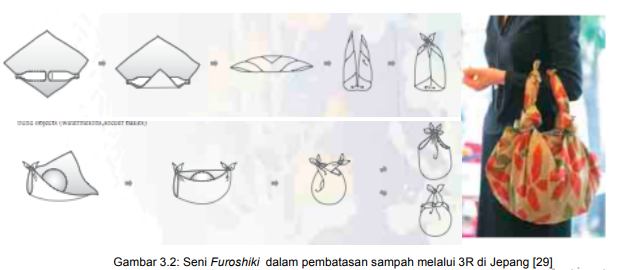 Di Jepang tersedia paling tidak 9 (sembilan) UU yang terkait dengan sampah, yaitu Undang-undang tentang: 
Masyarakat bebasis daur-bahan (material-cycle society) 
Pengelolaan limbah dan kebersihan 
Penggunaan secara efektif sumberdaya 
Recycling wadah dan pengemas 
Recycling peralatan rumah tangga 
Recycling sisa makanan 
Recycling puing bangunan 
Recycling end-of-life Kendaraan 
Promosi produk hijau
60% sampah kota di Jepang merupakan wadah dan pembungkus. 
Berdasarkan UU-tentang Recycling Wadah dan Pengemas, maka yang diatur untuk didaur-ulang adalah: 
Gelas/botol (tidak berwarna, coklat dan hijau) 
Botol PET (untuk minuman beralkohol dan non alkohol, serta botol saus kedele) 
Wadah dan pembungkus dari kertas − wadah dan pembungkus dari plastik
Mekanisme EPR di Jepang untuk wadah dan pengemas adalah sebagai berikut : 
Pemerintah kota bertanggung jawab untuk membiaya pengumpulan, pemilahan dan penyimpanan, sedang pengusaha bertanggung jawab untuk biaya recycling dan pemrosesan
Pengusaha bertanggung jawab terhadap pengemas atau wadah yang mereka buat atau mereka jual bersama produknya 
Untuk melaksanakan kewajiban tersebut, Pemerintah Jepang menugaskan Japan Containers and Packaging Recycling Association (JCPRA) untuk melaksanakan aktivitas daur-ulang atas nama pengusaha yang membayar recycling-fee kepada JCPRA
Dalam hal alat-alat elektronik rumah tangga, berdasarkan UU-tentang peralatan rumah tangga, maka setiap pengusaha yang memproduksi atau menjual mempunyai kewajiban untuk mendaur-ulang paling tidak 60% AC, 55% TV set, 50% refrigerataor dan 50% mesin cuci untuk di-reproduksi. 
Mekanisme yang diterapkan adalah sebagai berikut : 
Konsumen membayar biaya pengumpulan barang bekasnya: TV (2.835 Yen), AC (3.675 Yen), kulkas (4.830 Yen) dan mesin cuci (2.520 Y). Kurs 1 Yen = Rp. 85
Pengusaha retailer yang menjual barang tersebut sebelumnya bertanggung jawab untuk mengumpulkan dan mengangkut menuju titik pengumpulan yang telah ditentukan 
Pabrik dan importir bertanggung jawab mendaur-ulang barang yang mereka buat atau import yang telah dikumpulkan oleh retailer. 
Hal lain yang diatur dalam tanggung jawab EPR antara lain : 
PC yang mempunyai label, maka bila PC tersebut sudah tidak berfungsi akan bebas biaya recycling, sedang yang tidak mempunyai label harus membayar 
Pemilik kendaraan bermotor membayar antara 10.000Y- 65.000Y untuk setiap kendaraan yang 'dibuang' atau yang menurut inspeksi dianggap tidak layak jalan
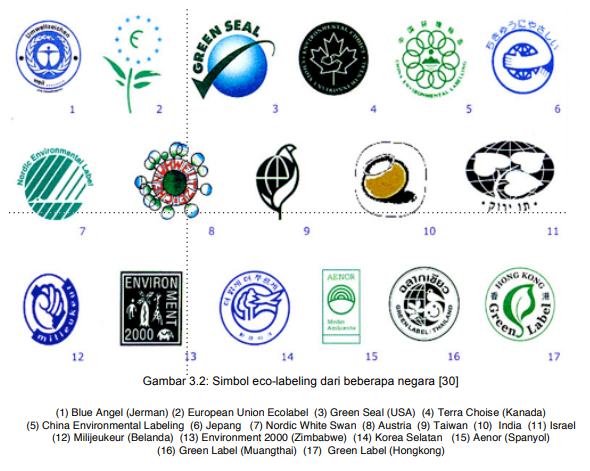 DAUR-GUNA (REUSE) dan DAUR-ULANG (RECYCLING)
Terminologi daur-ulang di Indonesia sudah cukup lama digunakan, namun selama ini pengertiannya bukan hanya identik dengan recycle, tapi digunakan juga untuk menjelaskan aktivitas lain, seperti reuse dsb. Jadi terminologi ’daur-ulang’ di Indonesia biasanya digunakan untuk seluruh upaya pemanfaatan kembali. Sebelum terminologi 3R menjadi acuan umum dalam penanganan sampah dikenal beragam terminologi yang menggunakan ”R”, seperti recovery, reduce, reuse, recycle, refurbishment, repair, sampai kepada rethinking dan masih banyak lagi
Upaya pemanfaatan limbah, dengan penekanan pada : 
Reduce: upaya mengurangi terbentuknya limbah, termasuk penghematan atau pemilihan bahan yang dapat mengurangi kuantitas limbah serta sifat bahaya dari limbah
Recovery: upaya untuk memberikan nilai kembali limbah yang terbuang, sehingga bisa dimanfaatkan kembali dalam berbagai bentuk, melalui upaya pengumpulan dan pemisahan yang baik. 
Reuse: upaya yang dilakukan bila limbah tersebut dimanfaatkan kembali tanpa mengalami proses atau tanpa transformasi baru, misalnya botol minuman kembali menjadi botol minuman 
Recycle: misalnya botol minuman dilebur namun tetap dijadikan produk yang berbasis pada gelas.
DAUR-GUNA (REUSE) dan DAUR-ULANG (RECYCLING)
Reclamation: bila limbah tersebut dikembalikan menjadi bahan baku baru, seolah-olah sumber daya alam yang baru. Limbah tersebut diproses terlebih dahulu, sehingga dapat menjadi input baru dari suatu kegiatan produksi, dan dihasilkan produk yang mungkin berbeda dibanding produk asalnya
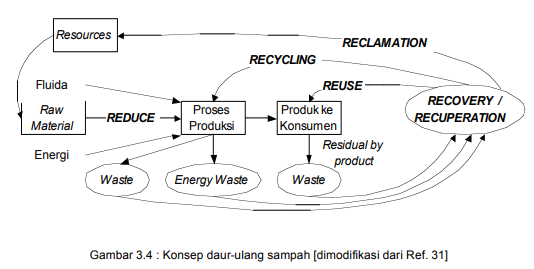 DAUR-GUNA (REUSE) dan DAUR-ULANG (RECYCLING)
Manfaat dari upaya tersebut dalam jangka panjang konsep 3R antara lain adalah : 
Berkurangnya secara drastis ketergantungan terhadap tempat pemrosesan akhir.
Lebih meningkatkan efisiensi dan efektifitas penggunaan sarana dan prasarana persampahan.
Terciptanya peluang usaha bagi masyarakat dari pengelolaan sampah (usaha daur ulang dan pengomposan). 
Terciptanya jalinan kerjasama antara pemerintah kabupaten/kota dan antara pemerintah dan masyarakat/swasta dalam rangka menuju terlaksananya pelayanan sampah yang lebih berkualitas. 
Adanya pemisahan dan pemilahan sampah baik di sumber timbulan maupun di tempat pembuangan akhir dan adanya pemusatan kegiatan pengelolaan akan lebih menjamin terkendalinya dampak lingkungan yang tidak dikehendaki.
DAUR-GUNA (REUSE) dan DAUR-ULANG (RECYCLING)
Daur-ulang adalah upaya untuk mendapatkan sesuatu yang berharga dari sampah, seperti kertas koran diproses agar tinta-nya disingkirkan (deink), atau repulping yang akan dihasilkan bahan kertas baru. Dikenal terminologi lain, seperti reuse, direct recycling, indirect recycling: 
• Reuse: 
contoh botol minuman, dipakai ber-ulang dari produsen minuman ke konsumen setelah melalui proses pencucian dan pengisian minuman. Reuse adalah opsi yang paling diinginkan, karena enersi dan biaya yang dibutuhkan paling sedikit 
• Direct recycling: 
contoh botol minuman, suatu ketika botol tersebut setelah tiba di produsen minuman dianggap kurang layak untuk diteruskan, lalu botol tersebut dikirim ke pabrik pembuat botol untuk dilebur untuk dijadikan bahan pembuat botol baru. Biaya yang dibutuhkan akan lebih tinggi dibandingkan reuse. Bila bahan cullet (bahan kaca) ini ternyata lebih mahal dibandingkan biaya dari bahan baku murni, misalnya karena adanya biaya pengangkutan, maka opsi ini jelas kurang menguntungkan untuk diteruskan. Bahan yang diproses dengan cara ini kemungkinan mengalami degradasi dari segi kualitas, misalnya kertas atau plastik. Serat kertas yang diproses berulang-ulang akan mengalami penurunan kualitas, ukurannya akan tambah lama tambah memendek. Jadi aspek biaya dan kualitas perlu menjadi perhatian utama pada saat memutuskan apakah perlu dilakukan direct recycling.
DAUR-GUNA (REUSE) dan DAUR-ULANG (RECYCLING)
Indirect recycling: 
misalnya botol minuman di atas, ternyata dari sudut kualitas bahan kurang baik, sudah pecah dan bercampur dengan gelas warna lain yang, serta pengotor lain. Untuk memisahkan dibutuhkan upaya yang mengakibatkan biayanya menjadi mahal. Maka pemanfaatan lanjut adalah, bahan ini digunakan sebagai campuran bahan pelapais dasar pembuatan jalan. Plastik yang ternyata tidak dapat digunakan sebagai bahan baku pembuatan wadah yang baik, akan mengalami penurunan derajat, misalnya digunakan untuk bahan baku barang yang tidak membutuhkan persyaratan estetika (warna, dsb) atau sifat-sifat lain. Atau dimanfaatkan sebagai sumber enersi (a) memproduksi gas bahan bakar dalam prirolisis atau (b) bahan bakar langsung dalam pabrik semen dalam eco-cement. Proses indirect recycling ini dinilai mempunyai level yang terendah, Biasanya, bila sebuah bahan telah mengalami proses indirect recycling, akan sulit dan mahal biayanya bila hendak didaur-ulang kembali, apalagi bila hendak dikembalikan pada posisi sebagai raw-material aslinya. Penanganan akhir dari bahan yang demikian adalah biasanya landfilling atau insinerasi. Jadi sebetulnya landfilling atau insinerasi adalah digunakan sebagai upaya menangani limbah yang telah tidak mempunyai nilai lagi untuk didaur-ulang